Module 1Democratic Ideals and Institutions
Unit 2:  Key Values & Pillars of Democracy
Principles of a Functioning Democracy
Understanding Real Democracy:
Reflect on what elements are essential for a true democracy.
Use your laptop or mobile to search for the foundational principles of democracy.
Watch the provided Video to deepen your understanding of democratic principles.
Democracy is the collection of principles upon which the ideal that People are the ultimate authority and source of legitimacy of government is built on. 

These present the fundamentals and the basis on which Democratic states are built and are often being measured.
Guaranteeing human rights and freedoms
Principles of a Functioning Democracy
Essential Rights in Democracy
Fundamental liberties such as freedom of expression, association, movement, and security.
Vital for open dialogue and resolving societal differences.
Proactive Role in Democratic Societies
Commitment to uphold and advance individual rights.
Adherence to the Universal Declaration of Human Rights.
Democratic Responsibility
Upholding human rights is paramount in all state decisions and actions.
This duty persists even amidst majority opposition.
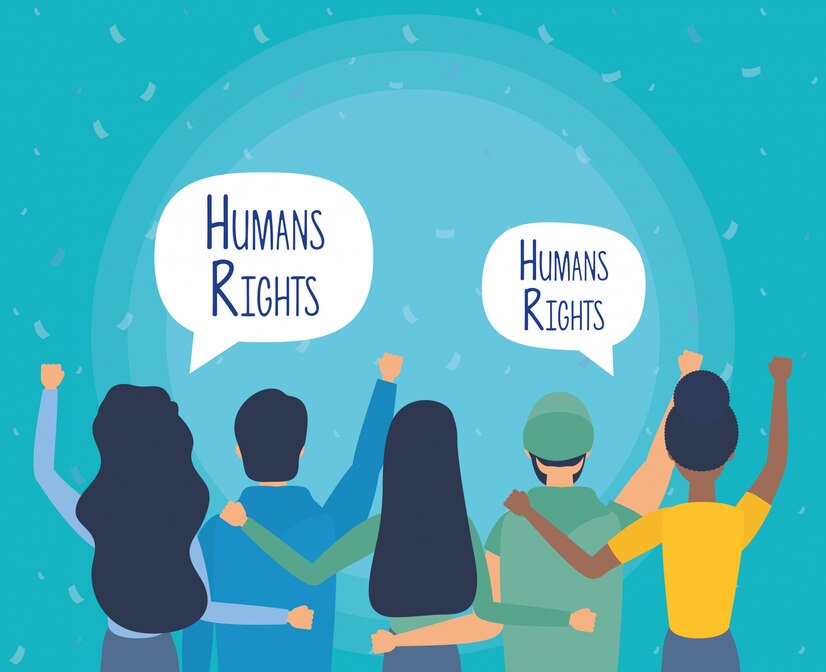 [Speaker Notes: Picture source: <a href="https://www.freepik.com/free-vector/group-people-back-with-human-rights-bubbles-vector-illustration-design_6360628.htm">Image by gstudioimagen</a> on Freepik]
Regular and Fair Elections
Principles of a Functioning Democracy
Source of Legitimacy
The government derives its legitimacy from the electorate's consent.
This consent is expressed through fair and regular elections.
Empowering Citizens
Elections enable citizens to vote or run for office freely and without fear.
They provide an opportunity to express opinions and select representatives.
Accountability and Choice
Representatives are held accountable by the electorate.
Elections are the primary means for the public to express their will and exercise choice.
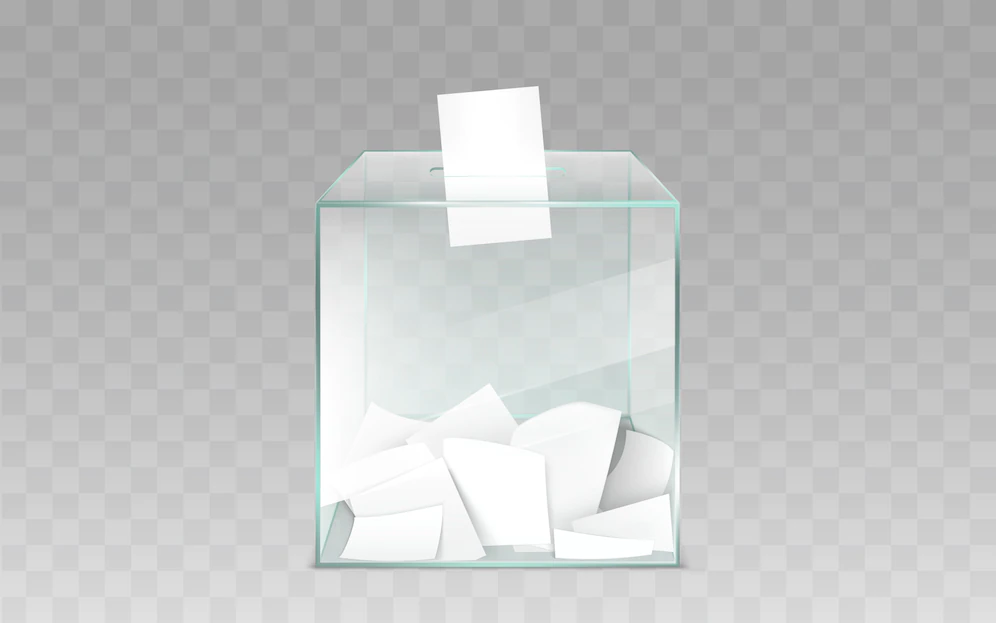 [Speaker Notes: Picture source: <a href="https://www.freepik.com/free-vector/glass-ballot-box-with-ballot-papers-vector_5900543.htm">Image by vectorpocket</a> on Freepik]
Freedom of Expression & Association
Principles of a Functioning Democracy
Freedom of Expression
Essential for individuals to communicate thoughts and opinions freely.
A cornerstone of democratic societies.
Right to Assemble
Freedom to gather and advocate for shared beliefs.
Enables collective action and representation.
Foundation for Additional Rights
These liberties are crucial for safeguarding and promoting other rights.
Integral to a robust and functional democracy.
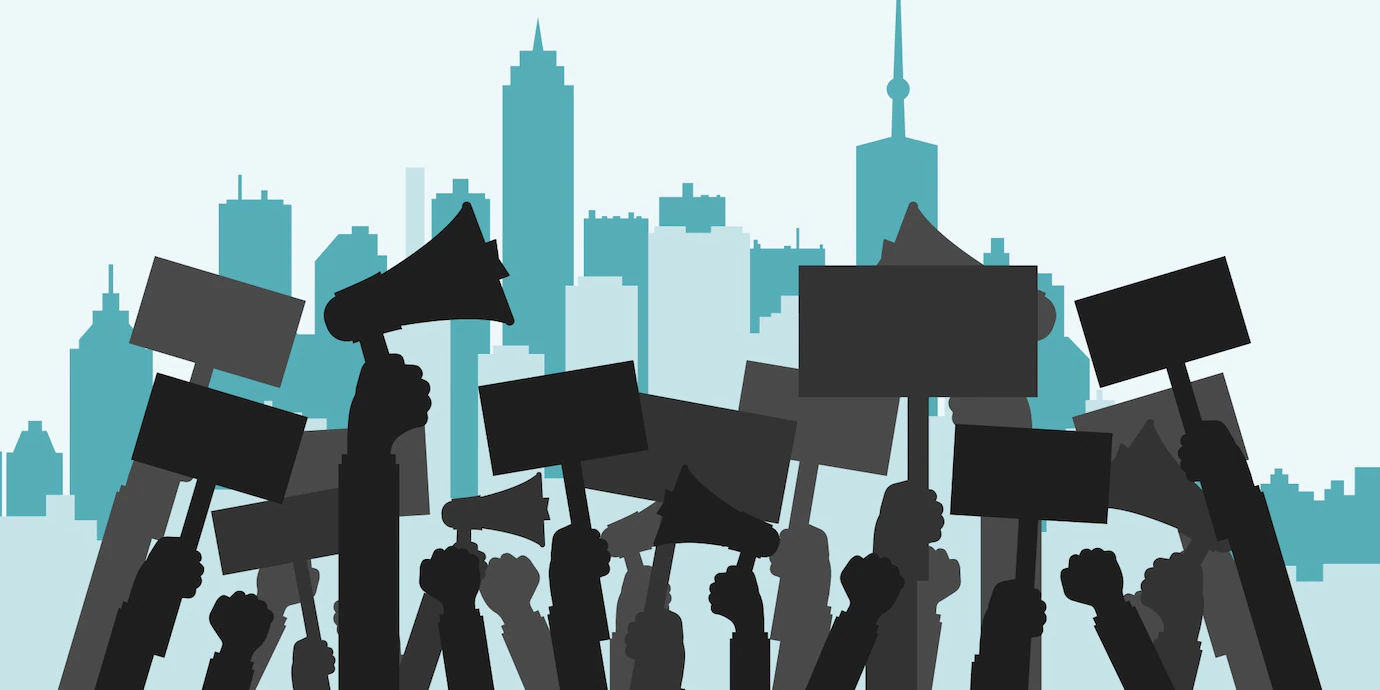 [Speaker Notes: Picture source: https://www.comminit.com/content/advocating-openness-nine-ways-civil-society-groups-have-mobilized-defend-internet-freedo]
Separation of powers
Principles of a Functioning Democracy
Three Branches of Government
Legislative: Responsible for making laws.
Executive: Implements and enforces laws.
Judicial: Interprets and applies the law.
Limiting Power Concentration
Separation ensures no single branch holds excessive power.
Checks and Balances
Each branch has mechanisms to check and balance the powers of the others.
Prevents abuse of power and maintains democratic integrity.
Participation of citizens
Principles of a Functioning Democracy
Diverse Participation Methods
Public debate: Facilitates informed discussion.
Town meetings: Encourages local community involvement.
Peaceful protests: Allows expression of collective concerns.
Supporting Active Participation
Citizen groups and civil society organizations play a crucial role.
Their support ensures that diverse forms of participation are accessible and effective.
Open and accountable government
Legal and Political Responsibility
Governments in a democracy are accountable to the public both legally and politically.
  Upholding the Law
Ensures all public officials adhere strictly to legal standards.
Justification of Policies
Policies must be justifiable and in the public interest.
Equality
Principles of a Functioning Democracy
The equal treatment of all people in a democracy is essential, and discrimination based on race, religion, gender, or sexual orientation is not tolerated.
Transparency
Government actions and outcomes are clearly visible to the public, and public information should be available upon request to the public.
Political tolerance
Principles of a Functioning Democracy
Equal Rights for All
Democracy upholds equality of rights, regardless of the majority's stance.
Voice of the Minority
Minority groups retain the right to express and share their views.
This right persists even if they are not the majority post-election.
The Value of Inclusiveness
Diversity of ideas and openness are vital for a thriving democracy.
Suppressing minority voices can hinder societal progress and development.
Multi-party system
Freedom of Choice in Elections:
Essential for voters to have a range of political party options.
Peaceful Power Transition:
In case of opposition victory, a peaceful transfer of power ensues.
Fosters ongoing debates and discussions.
Single-Party Rule vs. Democracy:
Continuous rule by a single party can resemble a dictatorship.
Some countries maintain democratic processes even with dominant party rule.
Freedom of economy
Principles of a Functioning Democracy
Personal Choice
Freedom to choose education, career, and lifestyle within legal boundaries.
Government's Role
Supports choices, doesn't dictate them.
Economic Freedom
Key to strong communities and economies.
Fuels innovation and growth.
Bill of Rights
Protection from Power Abuse
Safeguards individual freedoms against governmental overreach.
Key Freedoms
Includes speech, assembly, and more.
Legal Integration
Often enshrined in national constitutions.
Legal Recourse
Allows citizens to challenge rights violations in court.
Free Courts
Inevitability of Disputes
Disagreements are common even in well-functioning democracies.
Equal Access to Justice:
An independent judiciary ensures fair dispute resolution.
Judicial Independence
Judges act as impartial referees, applying rules uniformly.
Risks of Government Influence
Court packing or ignoring judicial decisions undermines democracy.
Pluralism and compromise
Principles of a Functioning Democracy
Open debates, persuasive arguments, and compromises are crucial to the democratic process, assuming that there are different opinions and interests on most policy issues.
Empowering Society
Grassroots voice counters arbitrary rule, limiting state authority.
Requirements for Democracy
Associations need both independence and internal democracy.
Impact of Authoritarianism
Authoritarian experiences in personal spheres hinder civic engagement.
Self-organization and co-determination are key to societal responsibility.
A democratic or ‘civil’ society
What are the main Institutions of a Democratic System?
Democratic institutions are institutions that facilitate and promote the operations of democracy.
Institutions of a Democratic System
What are their main functions?
Please share your Ideas!!
They are those institutions that make democracy to work.
Institutions
Institutions Shaping Behavior:
Influence motivation and actions in economic, political, and social spheres.
Example: Minimum wage affecting employee and business behaviors.
Institutions as Norms:
Impact varies based on individual roles (citizens, consumers, business owners, etc.).
Influence decision-making in voting, consumer habits, employment, and education.
Institutions as Organizations:
Make collective decisions influencing public policies and norms.
Institutions
THE GOVERNMENT
The government, with legislative initiative and executive power, plays the most important role in the process of shaping institutions and public policy. 
Through its legislative initiative and parliamentary majority, it can create new institutions or change existing institutions and organizations.
PARLIAMENT
Both formal rules and a multitude of organisations are enacted through legislation, the vast majority of which are proposed by the government and established by parliament. 
Parliament can also take a legislative initiative, although it is mainly the government's responsibility. In addition, parliament is responsible for voting on the budget, which is one of the main tools for conducting public policies.
Institutions: Political Parties
A political party is an organized group of individuals who share same political ideologies, beliefs and interests and who are seeking to win elections and control the state power and machinery of government.

Political parties serve as a forum for national unity and mutual understanding. This is possible because it brings together people from different ethnic and religious groups.
Provide political education  to members and general public
serve as machinery  for recruitment /appointment
serve as a link between the people and the government
 ensure political stability in government
allow for harmonization of sectional and diversified interest
helps to sensitize the electorate on crucial national issues, governmental policies and programmes
ensure that the party in power is accountable to the electorate through constructive criticism.
Institutions
PUBLIC ADMINISTRATION
Public administration, or bureaucracy as it is often called, is responsible for the conduct of public policy, for the day-to-day running of public institutions and for compliance with the rules. 
In fact, public administration can often have a significant influence on the conduct of public policy and the functioning of institutions, to the extent that the executive does not always specify the framework for their implementation.
In addition, through the knowledge and experience of public administration officials they can contribute to the formation and change of institutions, providing advice to policy makers. 
At the same time, however, they can make it difficult or in essence to cancel an institutional change when they oppose it.
THE JUDICIARY
The judiciary (the courts), through the enforcement of laws and their interpretation in the resolution of disputes, affects the functioning of the institutions. Indeed, this effect can be decisive through case law. 
The power of the courts include reviewing the constitutionality of laws, and hence of the institutions, which means that the judiciary even has the power to annul those rules which are not in line with what the Constitution stipulates. 
The judiciary can even contribute to the formation of new rules or even organizations, highlighting cases where the legislative and regulatory framework is insufficient or non-existent.
Institutions
INTEREST GROUPS
Interest groups, which usually have a formal organisation and institutional framework defining their responsibilities, can influence the process of shaping and changing institutions. 
Typical examples are trade unions at various levels, professional associations, consumer associations, patient associations, employers' organizations and associations of undertakings in a branch of activity. 
The ability of interest groups to influence the formation or transformation of an institution depends on their organisation, cohesion and population.
NON-GOVERNMENTAL ORGANIZATIONS (NGOS)
These are non-state and non-profit organizations, usually citizens, which have a formal organization and seek to defend not the interests of their members, but individual and social rights and interests such as the protectionof special population groups and the environment.
Their influence on the processes of shaping and changing institutions arises first of all from their action to highlight and / or informally fill institutional gaps and influence policy makers and citizens to address them. 
In addition, these organizations, having know-how and significant experience on the issues they deal with, also exercise an advisory role to the shapers of institutions and policy.
Institutions
RESEARCH ORGANIZATIONS AND THINK TANKS
Research organisations and think tanks, through their research, formulate policy proposals in areas on which they focus, thus contributing to the formulation and change of institutions.
At the same time, through their activities they can mobilize the scientific and political elite around their policy proposals.
They have the possibility of documenting the costs of maintaining the existing institutional regime and assessing the benefits of its possible replacement, thus influencing institutional change.
MEDIA
The media also influence the formation of institutions, as, among other things, they can influence the public agenda and the attitude of public opinion towards it. 
In particular, the media can highlight areas in which new institutions could be created or existing ones could be changed. 
At the same time, having the potential to influence public opinion, they may give preference to certain institutional arrangements over others.
Activity Time!! (Worksheet)
Group Activity:  Democratic Institutions in Cyprus
Identify and list the different democratic institutions that operate in Cyprus!!
Describe their main functions!